ІННОВАЦІЙНІ ТЕХНОЛОГІЇ ТЕПЛОІЗОЛЯЦІЙНИХ ТА АКУСТИЧИХ РОБІТ
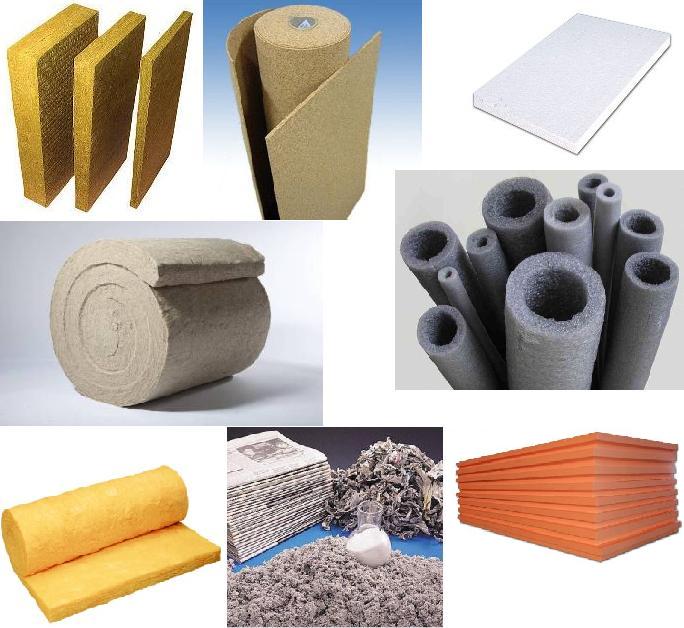 Класифікація ТІМ
Насамперед ТІМ поділяють на класи за основною властивістю – теплопровідністю. Чим нижчий коефіцієнт теплопровідності, тим кращі теплоізоляційні властивості має ТІМ. По теплопровідності ТІМ поділяють на класи:
- А, що включає матеріали, коефіцієнт теплопровідності яких нижче 0,06 Вт/мК;
- Б, що включає матеріали, коефіцієнт теплопровідності яких лежить в інтервалі від 0,06 до 0,115;
- В, що включає матеріали, коефіцієнт теплопровідності яких більший за 0,115.
За величиною середньої щільності (одиниця виміру цього показника - кг/м3) ТІМ поділяють на марки: 15, 25, 35, 50, 75, 100, 125, 150, 175, 200, 250, 300, 350, 400, 400. Марка є верхньою межею його середньої щільності.
За жорсткістю ТІМ поділяють на м'які, напівжорсткі, жорсткі, підвищеної жорсткості.
За формою та зовнішнім виглядом ТІМ поділяють на штучні вироби (плити, блоки, цеглини, циліндри, напівциліндри, шкаралупи, сегменти, мати), рулонні вироби, шнури.
До інноваційних ТІМ, званих ще «теплоізоляцією третього тисячоліття», фахівці відносять так звану відбивну ізоляцію

Теплота переноситься за рахунок теплопровідності, 
конвекції та випромінювання. Теплопровідність має природу 
теплового руху атомів та молекул речовини. Ці частинки
 рухаються тим із більшою швидкістю, чим вища температура. 
Механізм передачі у разі такий: швидші частки, зіштовхуючись 
із повільнішими, передають їм частина кінетичної енергії.
 При цьому швидкі остигають, повільні нагріваються.

Конвекція (від латинського convectio – принесення, доставка) – 
явище перенесення теплоти за рахунок механічного 
пересування рідини, газу або сипких твердих тіл від гарячіших 
ділянок до холодніших.
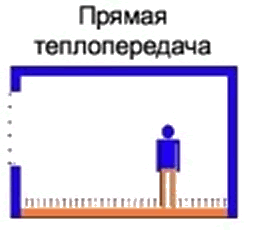 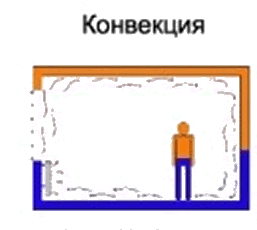 Випромінювання, або променистий теплообмін, - це один із видів електромагнітного випромінювання, яке виникає за наявності в системі різниці температур. Цим воно відрізняється від радіочастотного, ультрафіолетового, гамма-випромінювання, яке виникає і без різниці температур.
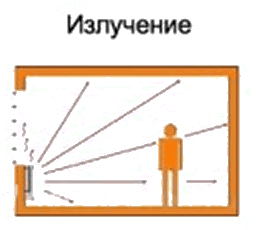 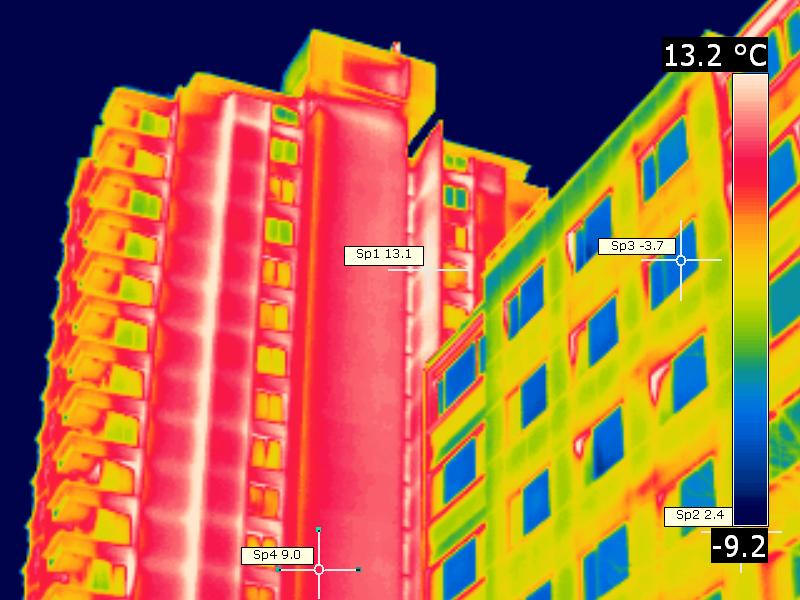 Променистий теплообмін забезпечується переважно невидимою інфрачервоною частиною сонячного спектру. Інтенсивність теплопередачі шляхом теплопровідності та конвекції пропорційна температурі, а променистий потік пропорційний четвертому ступеню температури.
При підвищенні температури вдвічі кількість теплоти, що переноситься теплопередачею або конвекцією, зростає також вдвічі, а ось кількість випромінюваної теплоти - в 16 разів! Щоб здійснити теплоізоляцію з найбільшою ефективністю, необхідно виявити, за допомогою якого із трьох перерахованих механізмів відбувається основна втрата теплоти. Як правило, це обумовлено променистим теплообміном.
Теплоізоляційні матеріали (ТІМ), які пригнічують можливість нагрітого тіла випромінювати теплоту отримали загальну назву "теплоізоляція, що відбиває", тобто ТІМ, здатні відображати електромагнітні хвилі в інфрачервоному діапазоні. 
«Пінофол» є рулонним матеріалом шириною до 1,5 м і товщиною від 3 до 20 мм із спіненого поліетилену, на одну або обидві сторони якого наклеєна алюмінієва фольга.
Слід додати, що пінофол не тільки теплоізолює об'єкт, але і є гідроізоляцією, а також пароізоляцією. І, крім того, захищає приміщення від проникнення радіоактивного газу радону – основний нині у житлових приміщеннях причини радіоактивного зараження.
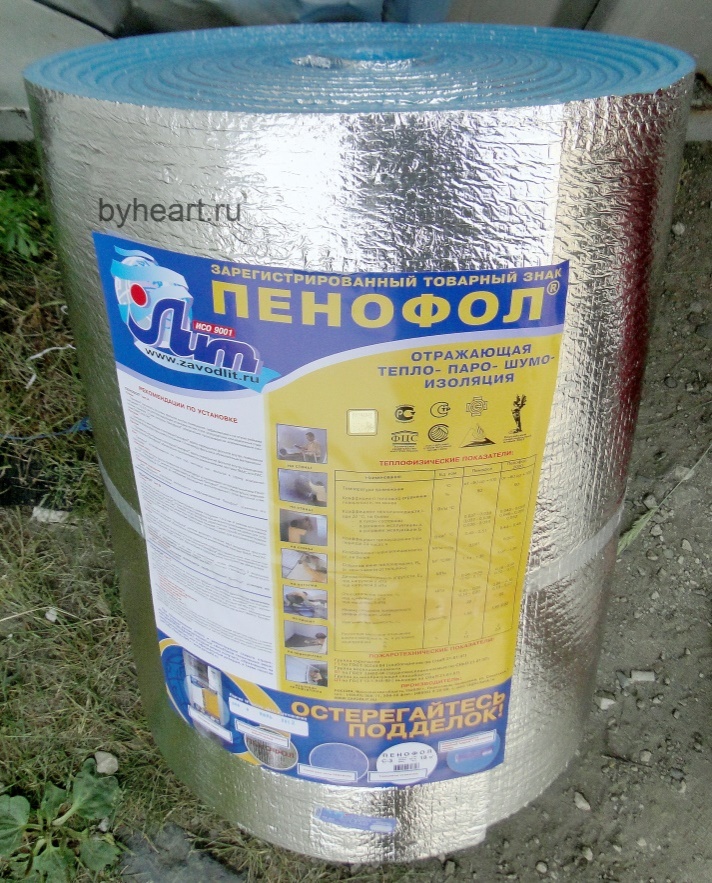 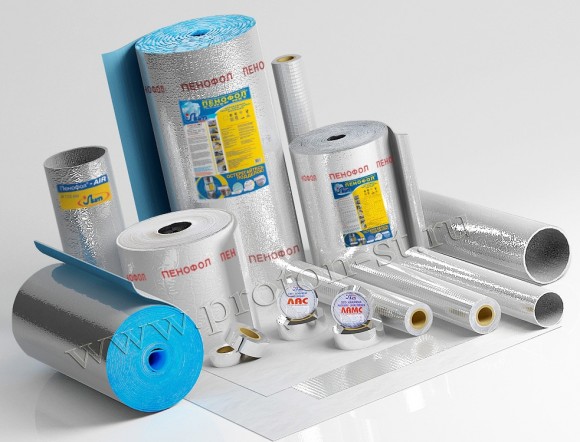 "МагнофлексR" - матеріал, подібний до пінофолу.
Між пінополіетиленом і клейовим шаром вставлена ​​спеціальна мембрана, що не дозволяє клейовому шару мігрувати в пори піни, зростає термін зберігання матеріалу без втрати властивостей, що клеять. Виготовляється "Магнофлекс R" чотирьох типів:
A - дубльований алюмінієвою фольгою з одного боку;
B – дубльований алюмінієвою фольгою з двох сторін;
C - дубльований алюмінієвою фольгою з одного боку і шаром, що клеїться з антиадгезійною плівкою - з іншого;
L - дубльований металізованою поліетилентерефталатною (лавсановою) плівкою з одного боку.
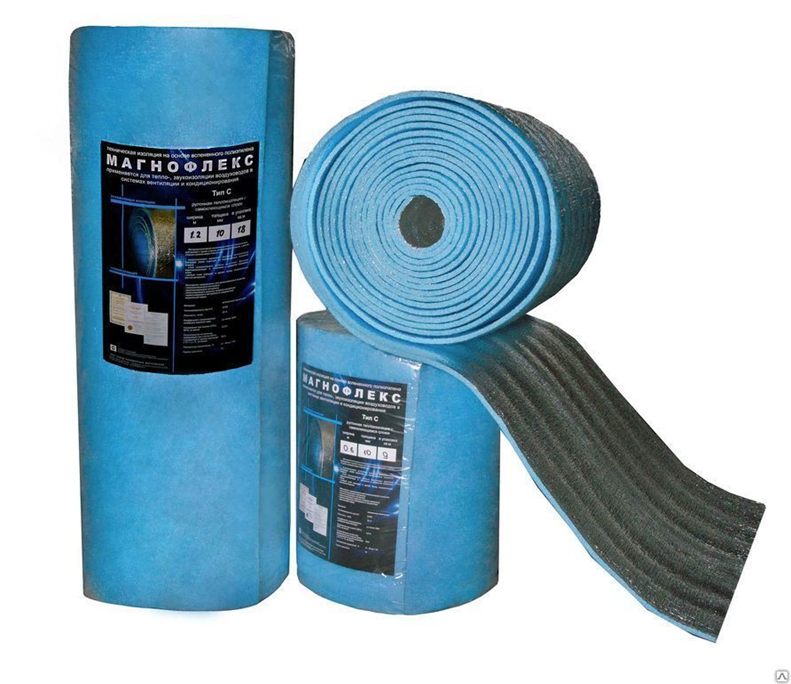 Порівняльна таблиця Пінофола з іншими утеплювачами
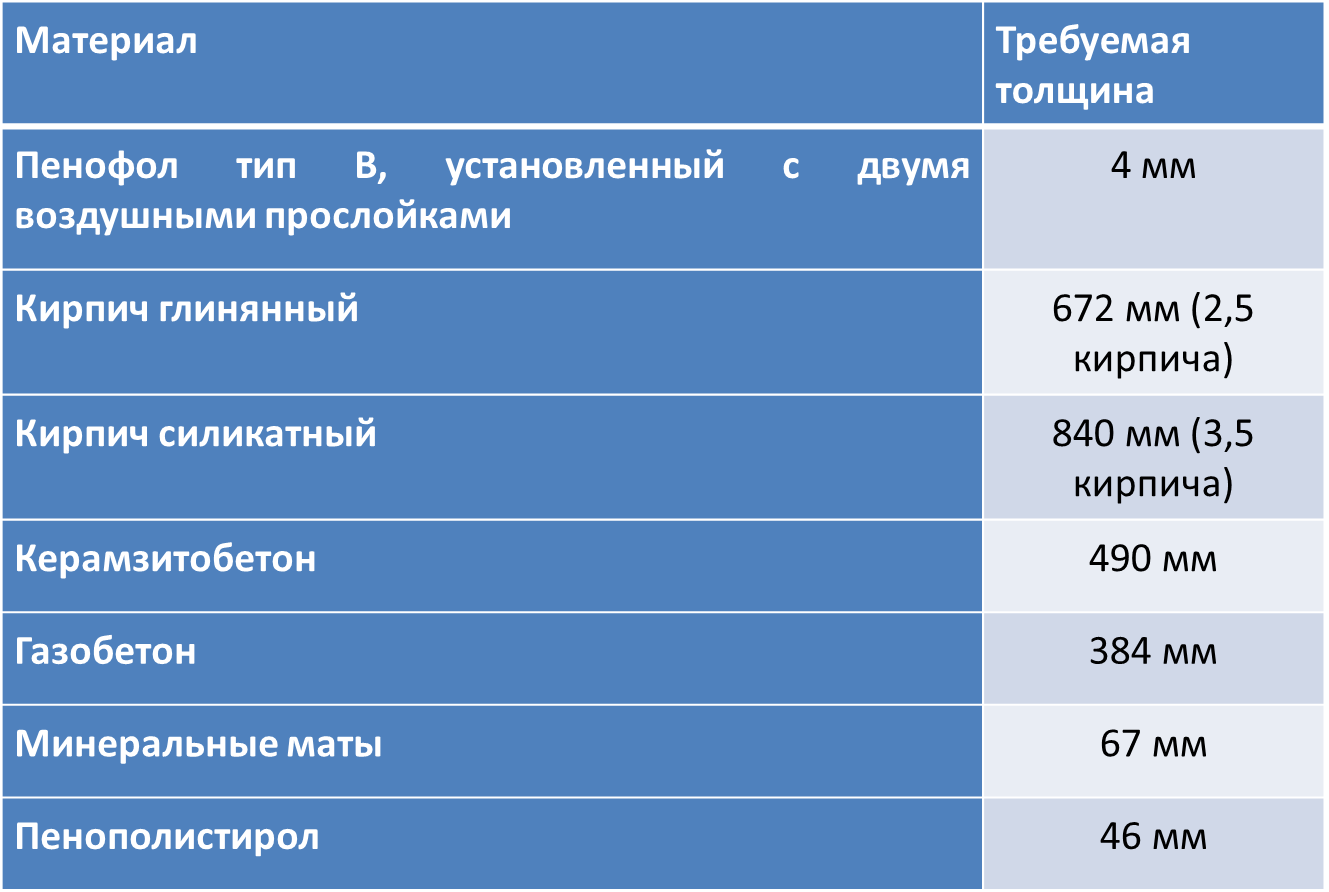 Переваги:
- екологічно чистий матеріал, оскільки поліетилен та фольга використовуються для пакування продуктів;
- висока здатність до відбиття тепла;
- не вбирає вологу;
- не пропускає шум;
- він не горить і здатний до самогасіння;
- не псується гризунами;
- простий у застосуванні, для його монтажу не потрібні спеціальні інструменти, достатньо мати ножиці;
- зручний у перевезенні, маленька товщина дозволяє змотувати його в рулон та перевозити будь-яким транспортом;
- тонкий у порівнянні з іншими матеріалами;
- відбиває шкідливий вплив радіації.
Недоліки:
- м'який матеріал, що прогинається при натисканні, на нього не можна наносити штукатурку або клеїти шпалери;
- під час роботи з пенофолом потрібен спеціальний клей;
- зовні його використовують лише як додатковий матеріал.
Великий інтервал температури експлуатації: від -60 ° до +100 °.
Відбиваючий ефект доходить до 97%.
Товщина від 3 і до 10 мм. Пінофол завтовшки 40 мм, призначений для роботи в північних районах.
Водопоглинання % - від 0,7 до 0,35.
Межа міцності при стисканні, МПа - 0,035.
Паропроникність - 0,001 мг/мчПа.
Теплопровідність від 0,037 до 0,052 Вт/мс.
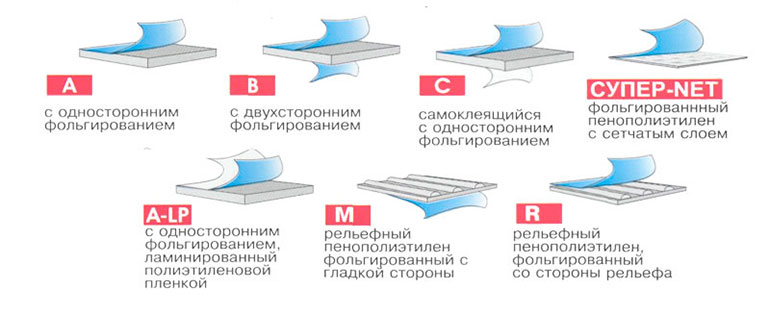 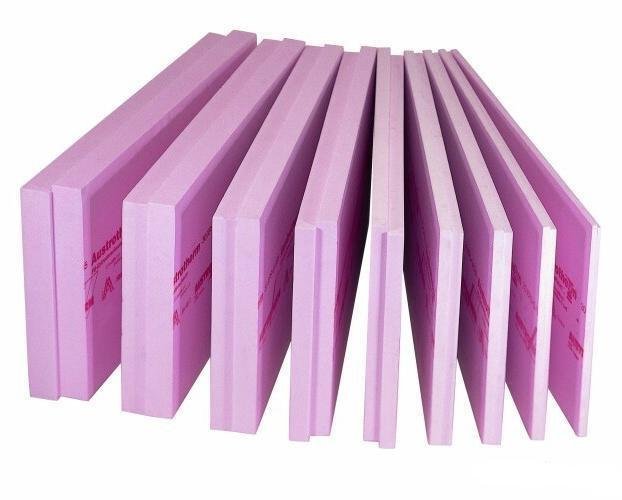 Екструзійний 
пінополістирол




Світовий досвід довів виняткову практичність та ефективність застосування екструзійного пінополістиролу (ПС) (ГОСТ 32310-2012 «Вироби з екструзійного пінополістиролу XPS теплоізоляційні промислового виробництва, що застосовуються в будівництві. Технічні умови») як теплоізоляційний матеріал у цивільному.
Отриманий матеріал має рівномірну структуру, що складається з дрібних, повністю закритих осередків з розмірами 0,1...0,2 мм.
Сировиною для отримання екструзійного пінополістиролу служать порошок або гранули полістиролу різних марок, як спінювачі використовують гази, органічні порофори, мінеральні газоутворювачі, легкокиплячі рідини (суміші легких фреонів і діоксид вуглецю СО2). Кількість агентів, що спінюють, становить 4...5 масових частин на 100 частин полімеру. При екструзії вводять також різні добавки: барвники, пластифікатори, антипірени та інші речовини, що дозволяють отримати пінопласти з необхідними властивостями (еластичні, пофарбовані, слабогорючі і т.д.).
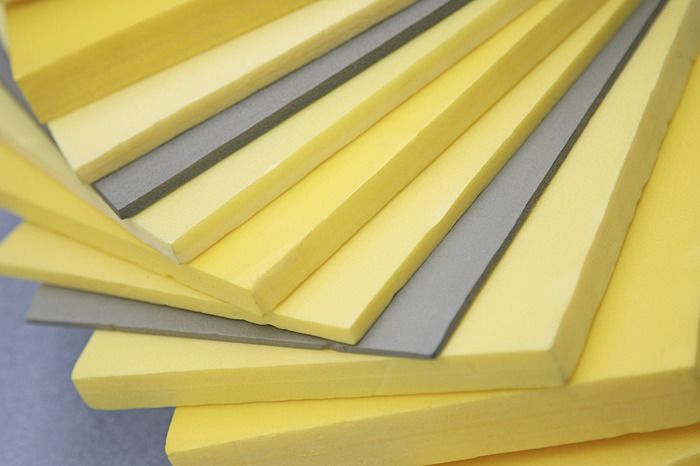 Завдяки замкнутій, однорідній, дрібної структурі екструзійний пінополістирол володіє низькою теплопровідністю, практично нульовим водопоглинанням, високою міцністю на стиск. Поверхня готових плит гладка, із закритою пористістю, у вигляді водовідштовхувальної оболонки, дозволяє використовувати їх у зовнішніх стінах без додаткової гідроізоляції.
Вироби зберігають свої властивості після тривалого впливу заморожування - розморожування. Це хімічно інертний і не схильний до гниття нетоксичний матеріал.
Характеристики екструзійного пінополістиролу:
Щільність, кг/м3............................................. ...........................35...50
Коефіцієнт теплопровідності, Вт/(м К).............................0,028...0,032
Міцність при стисканні, МПа, при 10% деформації.............0,25...0,70
Міцність при згинанні, МПа............................................. .......0,4...0,7
Коефіцієнт паропроникності, мг/(м год Па)………………….0,014...0,018
Водопоглинання за 24г. (але обсягу), %................................0,1...0,2
Довговічність, років............................................... ....................50
Температура застосування. оС................................................. .-50...+75
Стійкість до вогню залежно від марки………………………Г4-Г1
Особливістю екструзійного пінополістиролу є низька паропроникність, у 40 - 70 разів менше, ніж у звичайного. Щоб уникнути відсирювання стін, потрібне додаткове кондиціювання житлових приміщень.
ПІНОЛОЛІУРЕТАН
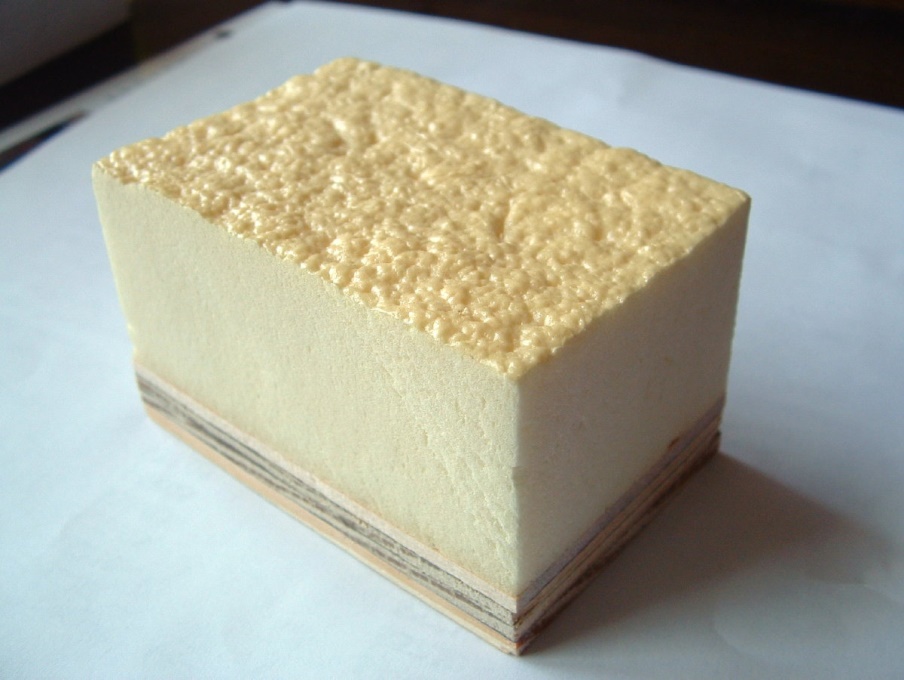 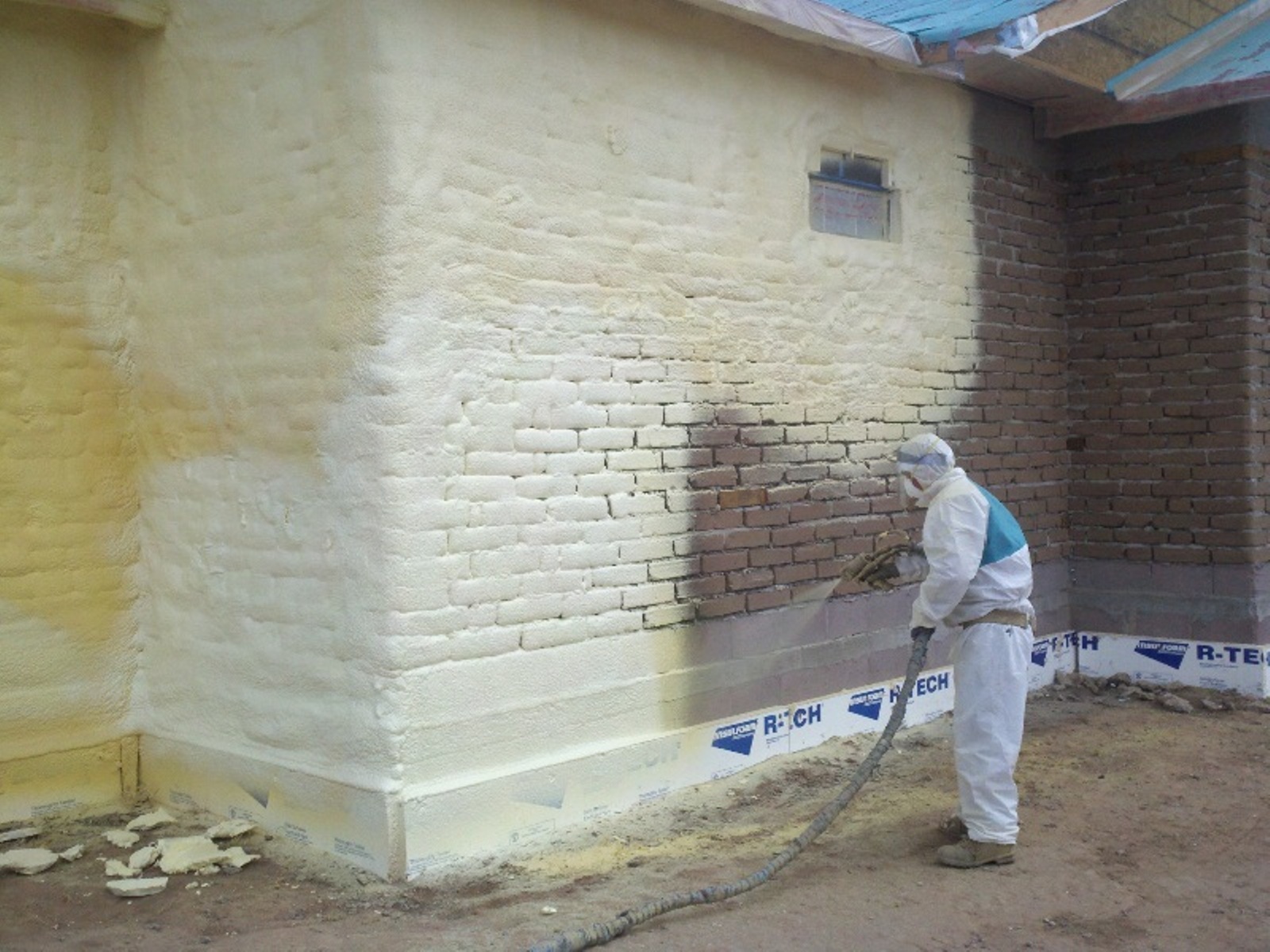 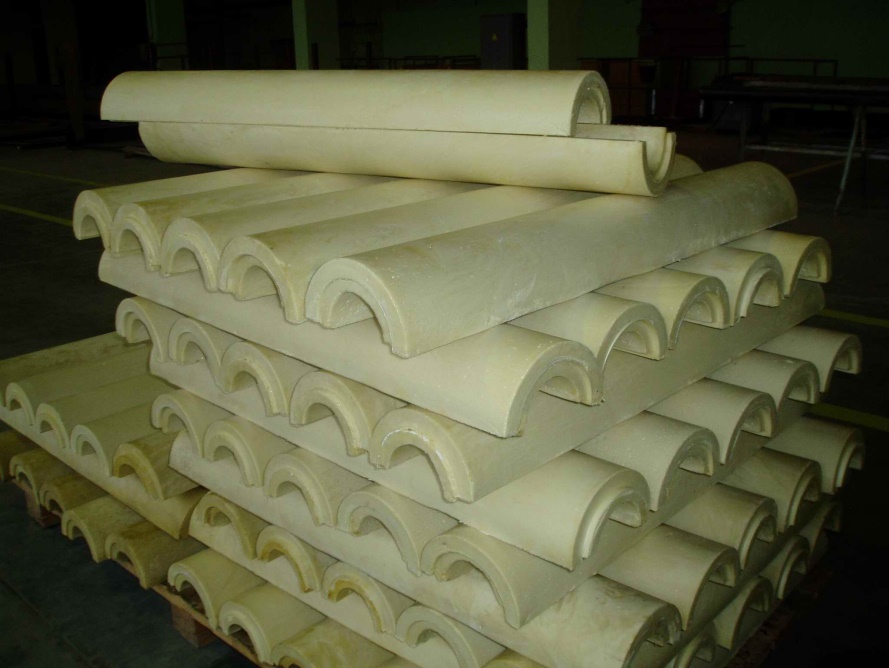 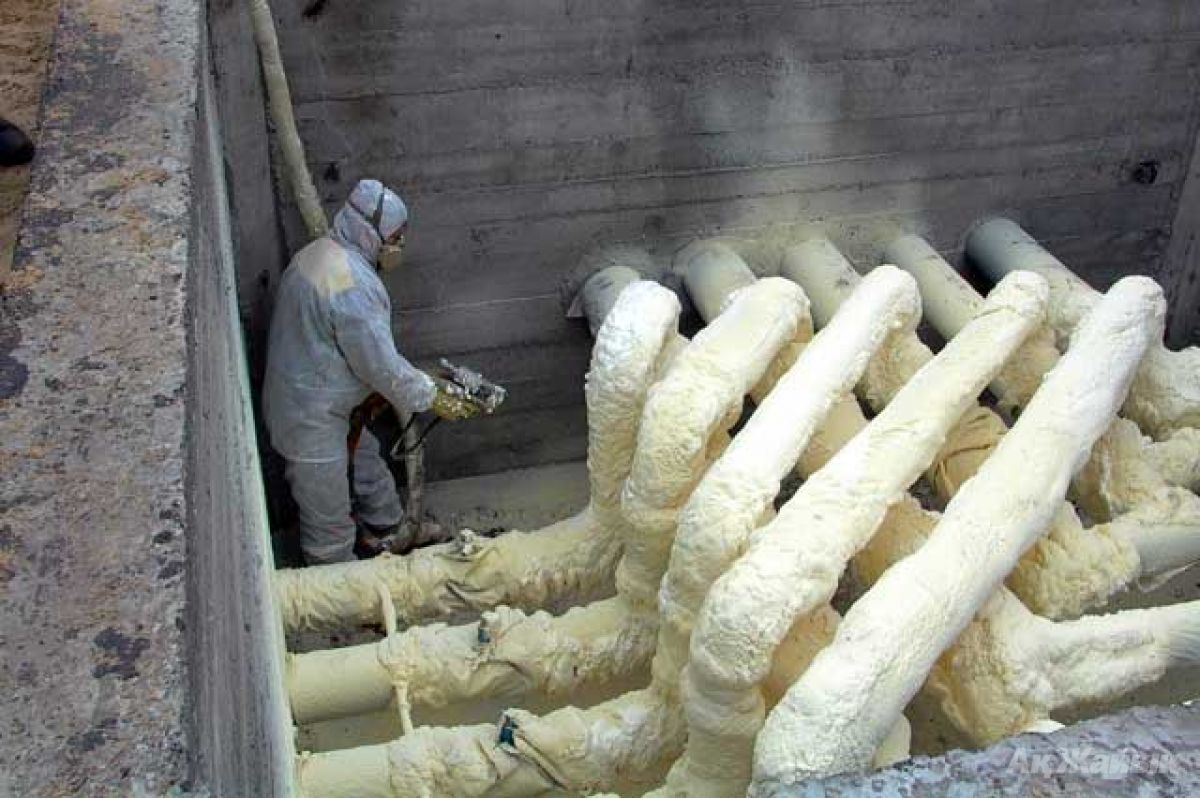 Пінополіуретани (polyurethane foams, ППУ, рипор і т.д.) проводиться безпресовим методом на основі композицій, що містять ізоціанати і гідроксиловмісні олігомери (поліефіри, олігоефіри), а також воду, каталізатори, емульгатори, антивени. Розрізняють ППУ двох типів: еластичні м'які поропласти (поролон) та жорсткі міцні пінопласти. Еластичні ППУ застосовують для виробництва м'яких меблів, губок, килимових виробів, герметизації стиків тощо. Жорсткі ППУ застосовуються для виготовлення тришарових панелей типу сендвіч, плит покриття, як електро-, тепло-і звукоізоляційних матеріалів. З пінополіуретанів отримують теплову ізоляцію трубопроводів, холодильників, резервуарів та сховищ високої якості.
Еластичні пінополіуретани марок «ППУ-Е» одержують на основі простих олігоефірів з молекулярною масою 750...600, синтезованих з оксидів алкіленів (етилену, пропілену), тетрагідрофурану та гліколів. Рідше використовують складні олігоефіри дикарбонових кислот та гліколей.
Жорсткі пінополіуретани марок ПУ-..., ППУ-..., Вілан-..., Ізолан-.... Ріпор-... та інші отримують з простих олігоефірів розгалуженої структури на основі оксидів алкіленів та тріолів (гліцерину, триметилопропану) та ін.). Використовують також складні олігоефіри на основі дикарбонових кислот та тріолів або їх сумішей з діетиленгліколем.
Пінополіуретан та вироби на його основі повинні відповідати вимогам ГОСТ Р 56590-2015 (EN 13165:2012) «Вироби із жорсткого пінополіуретану теплоізоляційні заводського виготовлення, що застосовуються у будівництві. Загальні технічні умови»
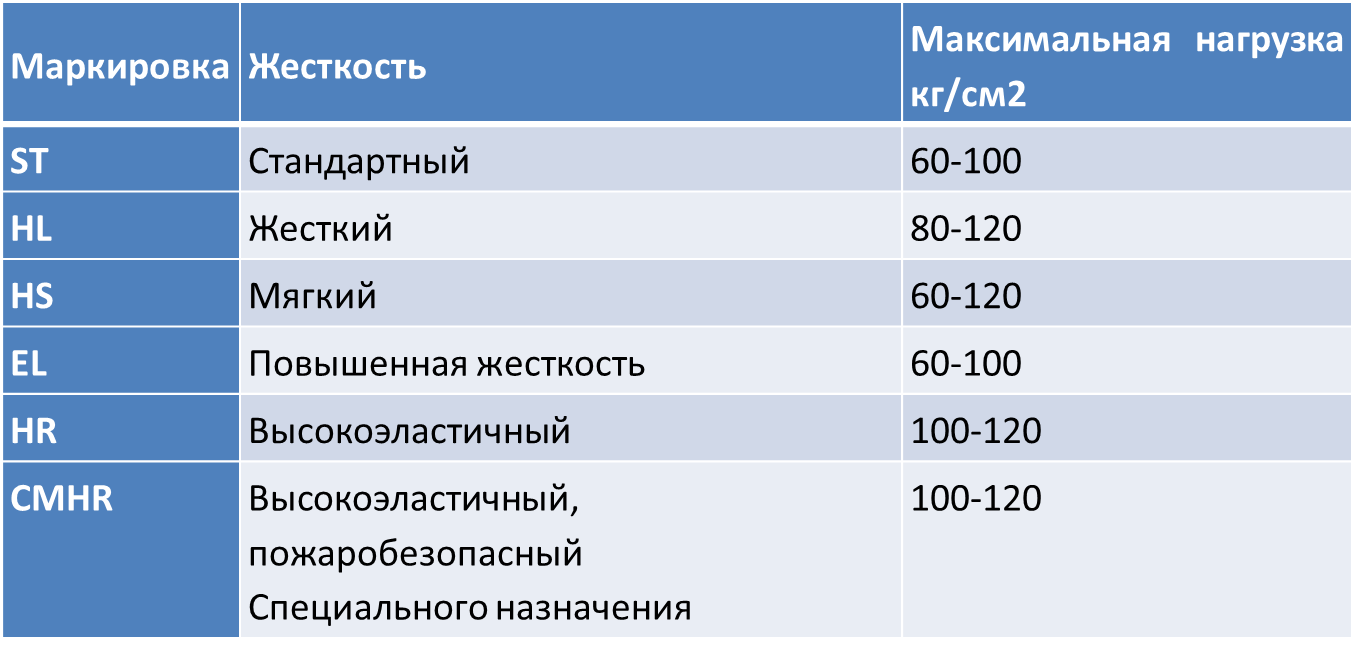 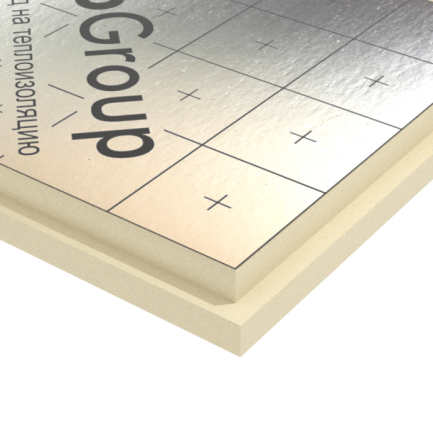 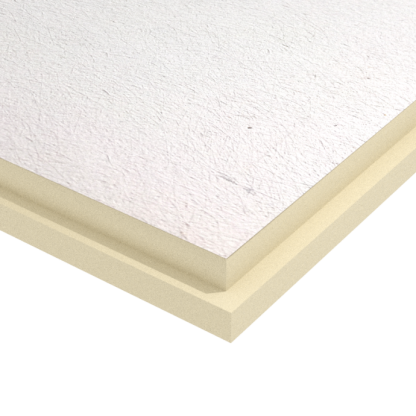 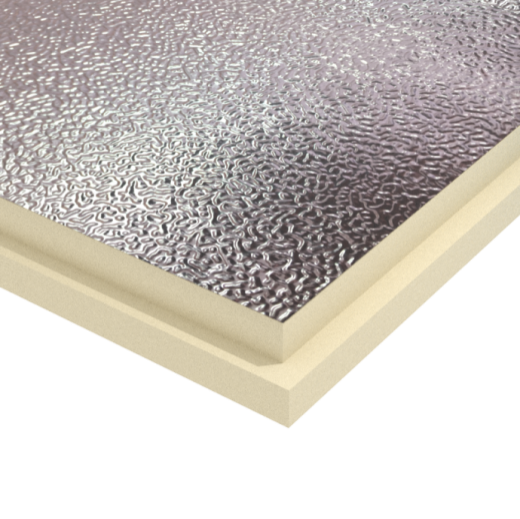 с двусторонней облицовкой многослойным алюминием (алюмоламинатом)
с двусторонней облицовкой алюминиевой тисненой фольгой толщиной 50 мкм
с двусторонней облицовкой стеклохолстом
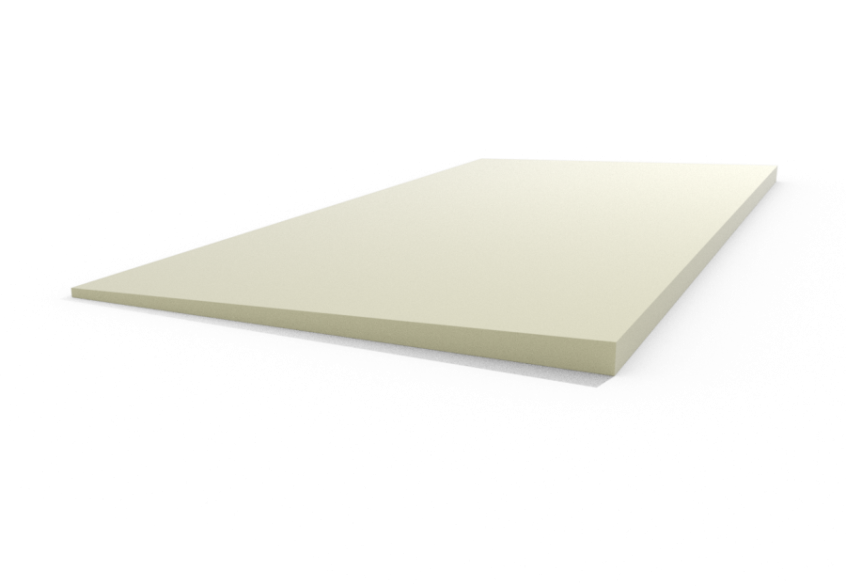 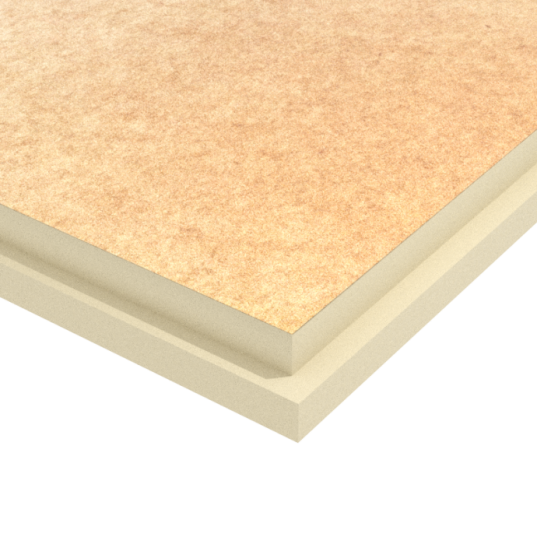 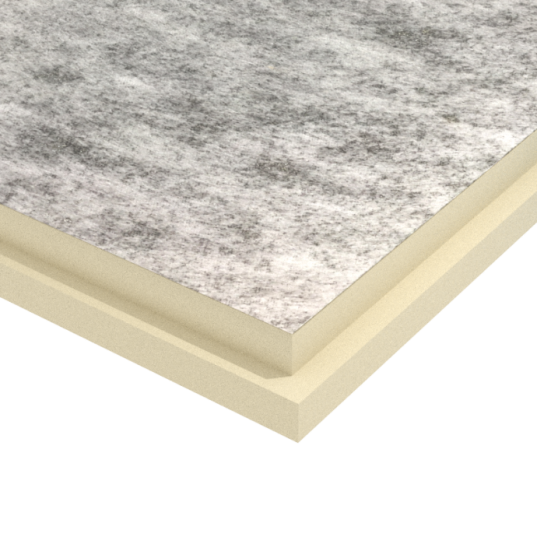 формирует  уклонообразующий слой на плоских основаниях,разуклонку и контруклоны по слою теплоизоляции
с нижней облицовкой из стеклохолста и верхней облицовкой из стеклохолста, пропитанного битумом
с двусторонней облицовкой крафт-бумагой
Насипна теплоізоляція
Теплоізоляція насипна (ТН) - це частинки твердих тіл, всередині яких є порожнечі, завдяки яким ці частинки мають низьку теплопровідність. Якщо такими частинками засипати порожнину в стіні будівлі, стіна буде теплою. Давніми прикладами ТН є тирса, якою утеплюють нижні вінці зроблених з колод будинків, верховий торф. В даний час як ТН використовують подрібнений керамзит, піноскло, пінополістирол у вигляді спінених гранул.
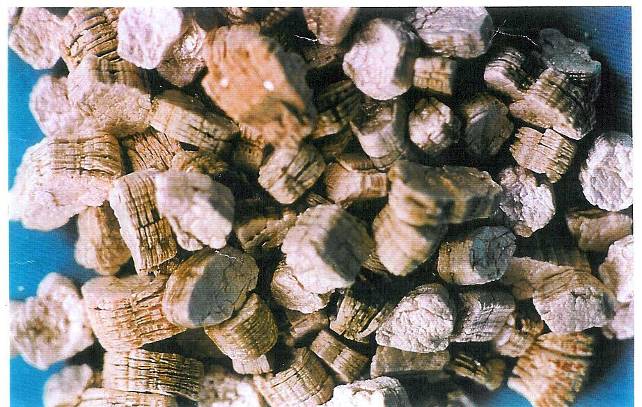 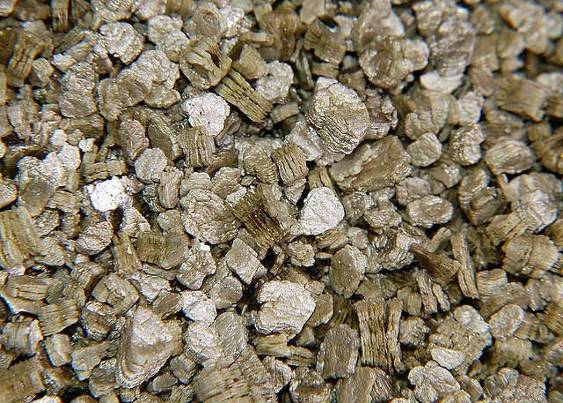 Вихідна сировина - вермікуліт - є лускатий мінерал, що містить велику кількість зв'язаної води. При нагріванні до 800 оС вода спучує ці лусочки, а пружність їх забезпечує збереження пухкості шару спученого вермікуліту навіть при сильному стисканні і, отже, хороші теплоізоляційні властивості.
Сипучість спученого вермикуліту забезпечує можливість його засипання в порожнині складної форми як при новому будівництві, так і реконструкції, ремонті. У сипучому стані його рекомендують використовувати для теплоізолювання підлог, міжповерхових перекриттів, горищ, у колодязевій цегляній кладці.
На відміну від таких сипких ТІМ, як, наприклад, керамзит, спучений вермикуліт після ущільнення на 20 - 25% переходить в пружно-стислий стан, при якому сили тертя об стінки конструкції і один про одного починають перевершувати додаткові ущільнюючі дії стиснення, і стисливим.  
Призначена вона для утеплення з одночасним вирівнюванням внутрішніх та зовнішніх стін із цегли, бетону. Після висихання поверхню штукатурки із цієї суміші захищають шпаклівкою на основі цементу і фарбують. Випускають VERMIX і з великою часткою цементу. Така суміш призначена для вирівнювання та утеплення бетонних основ під укладання підлогової керамічної плитки, паркету, лінолеуму, килимових покриттів.
Незгоряний "мінпласт" та інші матеріали
Відзначимо також, що порівняно недавно зі спученого вермікуліту в суміші з неорганічним сполучним (рідке скло з затверджувачем - крейдою) способом гарячого пресування почало виготовляти вермикуліто-силікатні плити "МІНПЛА" використовуються як конструкційно-вогнезахисно-оздоблювально-теплоізоляційний матеріал.
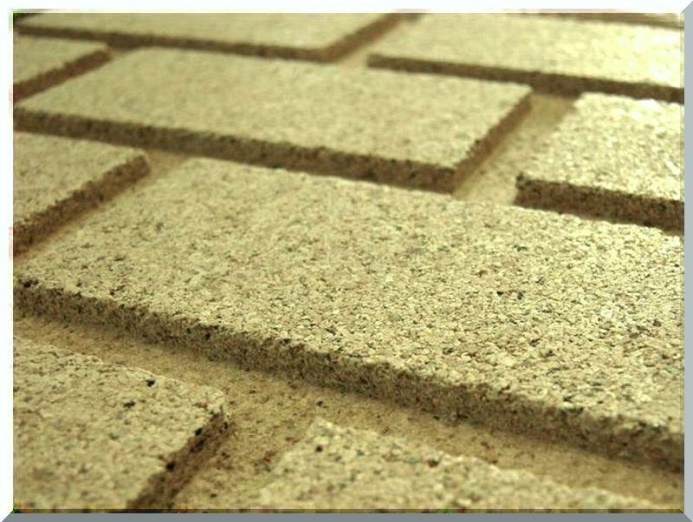 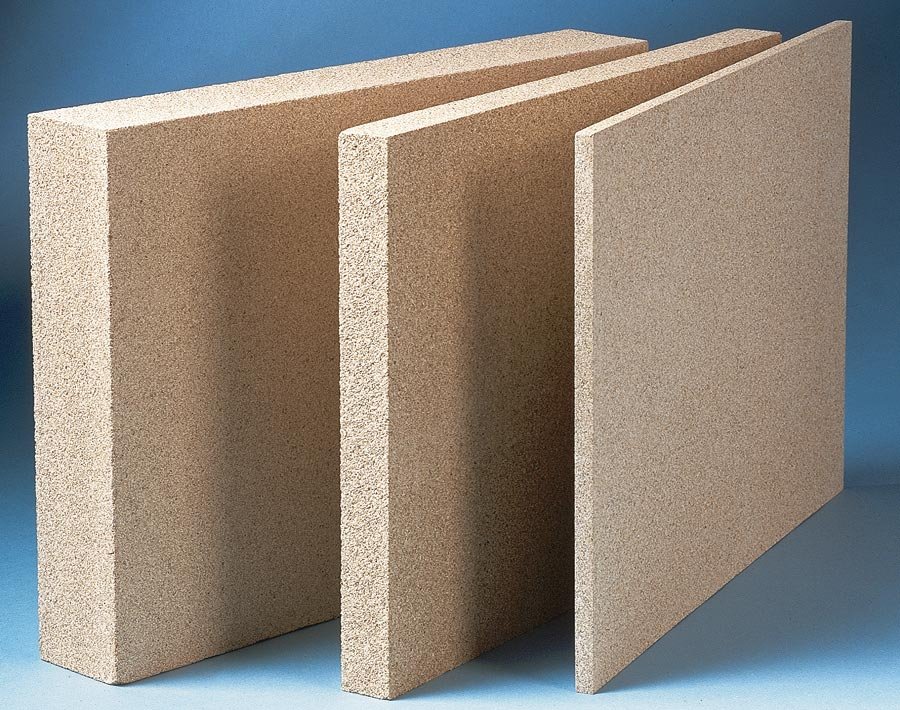 Плити випускають марок "МІНПЛАСТ А-700" та "МІНПЛАСТ А-800" щільністю 700 та 800 кг/м3 відповідно.
Зовнішній вигляд - жорсткі прямокутні плити з рівною поверхнею від білого до світло-сірого кольору з дрібнодисперсною структурою.
Теплопровідність плит при 25оС дорівнює 0,14 - 0,16 Вт/м К, руйнівна напруга при стисканні не менше 2 МПа, при згинанні не менше 4,5 МПа. Плити не лише не горять, а й здатні рятувати від пожежі. Так, якщо плиту товщиною 50 мм нагрівати з одного боку протягом 2,5 год до 1100оС (гранична температура, до якої можна нагрівати ці плити), з іншого боку температура буде не вище 100оС. Внаслідок такого унікального протистояння вогню плити "МІНПЛАСТ А" переважно використовують для вогнезахисту приміщень, які не повинні згоріти в жодному разі, - банківських сховищ, серверних центрів, котелень, електрощитових тощо.  

Ще один вид ТН – мікросфера силікатна. Матеріал являє собою порожнисті товстостінні сфери з алюмосилікатів. Ці сфери ніхто спеціально не виготовляє – вони утворюються при згорянні кам'яного вугілля деяких родовищ та витягуються із золи. Насипна маса мікросфер – 100 – 450 кг/м3, коефіцієнт теплопровідності – 0,08 Вт/м К, діаметр кульок – 20 – 600 мкм.
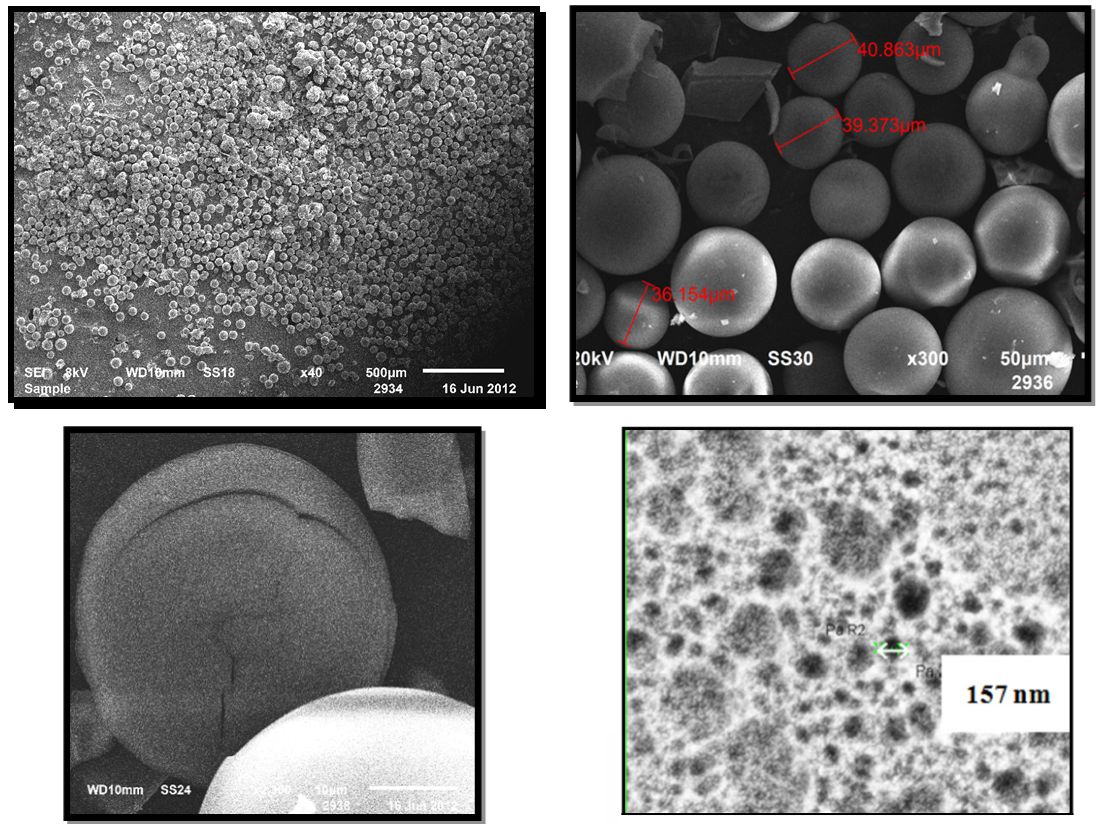 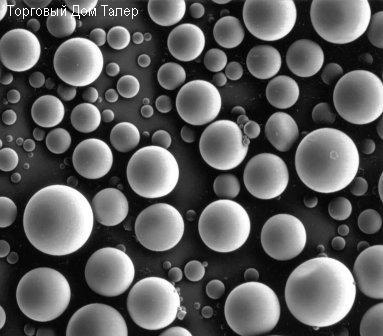 Це дуже сипкий матеріал, тому він компактно укладається в порожнинах, призначених для засипки. Поряд з використанням як ТН мікросфери застосовують і як заповнювач у легких бетонах, сухих будівельних сумішах, композиціях на основі поліуретанів, епоксидів. Нині низкою організацій проводяться дослідження, створені задля модифікацію мікросфер. Зокрема, гідрофобізування та металізація надають їм тепловідбивні властивості. Один із таких матеріалів отримав назву «Полігран».
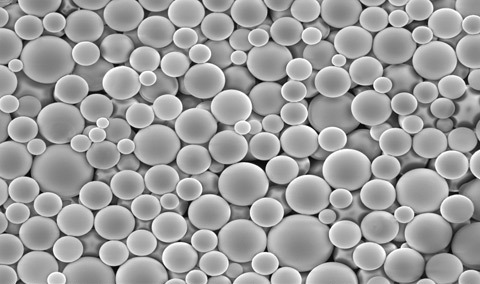 Діатоміт - природний мінерал, що є скелетами стародавніх діатомітових водоростей. Насипна щільність діатоміту трохи більше 400 кг/м3, коефіцієнт теплопровідності трохи більше 0,11 Вт/м·К, діаметр частинок трохи більше 0,2 мм. Діатоміт так само як і алюмосилікатні мікросфери, сипкий матеріал, тому може бути використаний як насипна теплоізоляція. Але поки що діатоміт використовується в першу чергу для отримання сухих будівельних сумішей, теплоізоляційних цеглин, званих пенодіатомітовими.
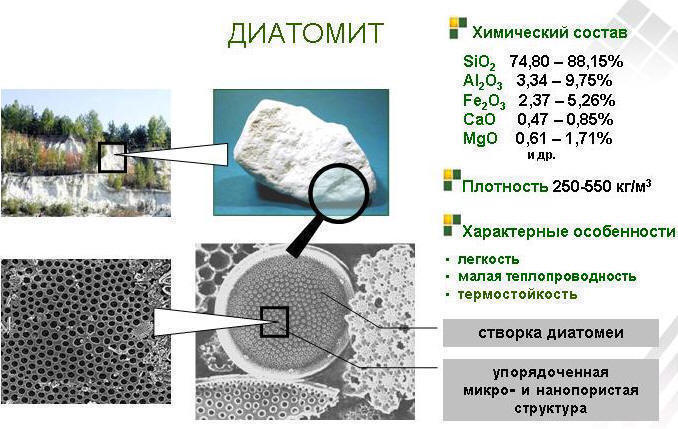 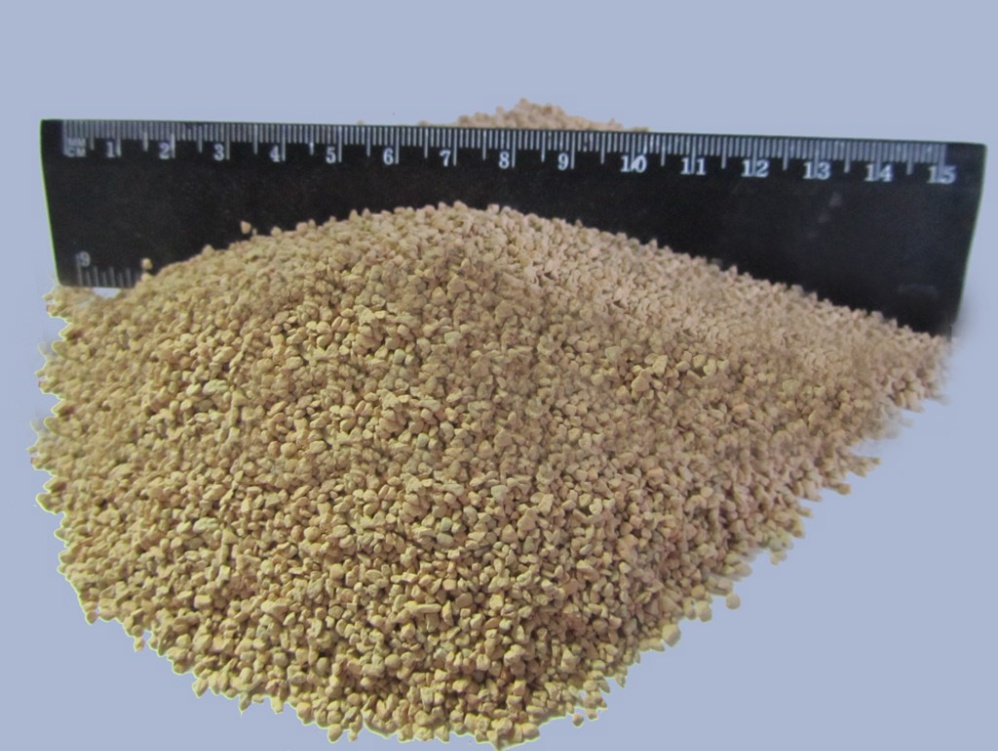 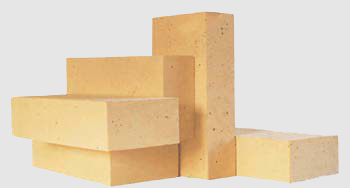 Спучений перліт
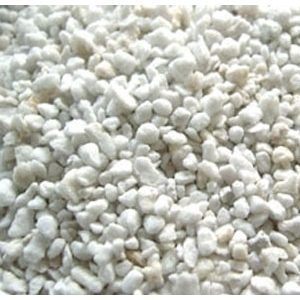 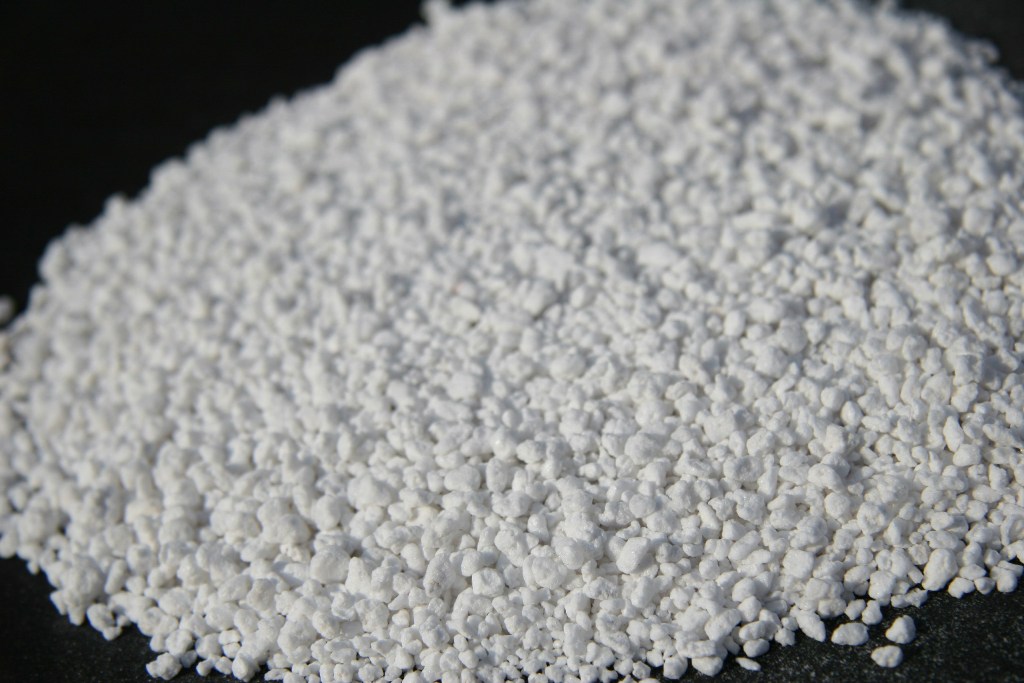 Види та властивості спученого перліту. Спучений перліт (ГОСТ 10832-91 "Пісок і щебінь перлітові спучені. Технічні умови") - пористий матеріал, що отримується термічною обробкою подрібнених вулканічних водомістких порід. Залежно від розміру зерен розрізняють перлітовий пісок (менше 5 мм) та щебінь (5...20 мм).

Спучений перлітовий пісок підрозділяється на рядовий із зернами розміром менше 5 мм, великий - із зернами розміром 1,25...5,0 мм, середній - із зернами розміром 0,16...2,5 мм, дрібний - із зернами 0 ,16... 1,25 мм і пудру - із зернами розміром менше 0,16 мм. Спучений перлітовий щебінь буває двох фракцій: із зернами розміром 5...10 мм та розміром 10...20 мм.
Спучений перлітовий пісок застосовують як заповнювач при виготовленні теплоізоляційних виробів і бетонів, вогнестійких штукатурних розчинів, а також для теплоізоляційних засипок при температурі поверхонь, що ізолюються -180 до +875оС. Коефіцієнт теплопровідності не більше 0,041-0,093 Вт/(м·К)
Ековата випускається у вигляді м'яких пластівців, у тому числі затарених у мішки, а також у вигляді матів.
Технологія виготовлення: газетна макулатура подрібнюється, перемішується із сумішшю порошкоподібних хімікатів та упаковується в целофанові або паперові мішки розміром 103×53×19 см та вагою 15-17 кг. Щільність ековати в мішках 140-160 кг/м3 коефіцієнт теплопровідності 0,045-0,049 Вт/(м×К).
Ековата є екологічно чистим, 
а також досить вогнестійким, 
вологостійким і біостійким матеріалом, 
що дозволяє широко використовувати 
її як теплоізоляційний матеріал у 
шаруватих конструкціях стін, покриттів і 
перегородок.
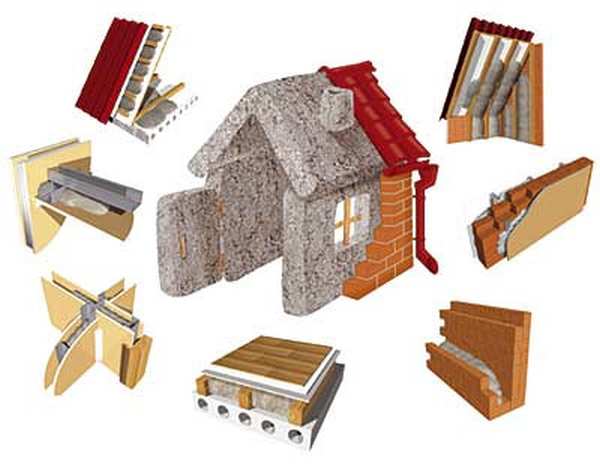 Крім того, ековата може застосовуватися шляхом нанесення на поверхню, що ізолюється, у вигляді рідкого складу з використанням типових видувних пристроїв компресорного або відцентрового типу. Продуктивність компресорної установки близько 800 кг/год, вона може подавати суміш на висоту до 30 м і на відстань до 150 м. Відцентрові установки менш потужні. Їхня продуктивність близько 600 кг/год, а відстань подачі суміші майже вдвічі менша, ніж у компресорних.
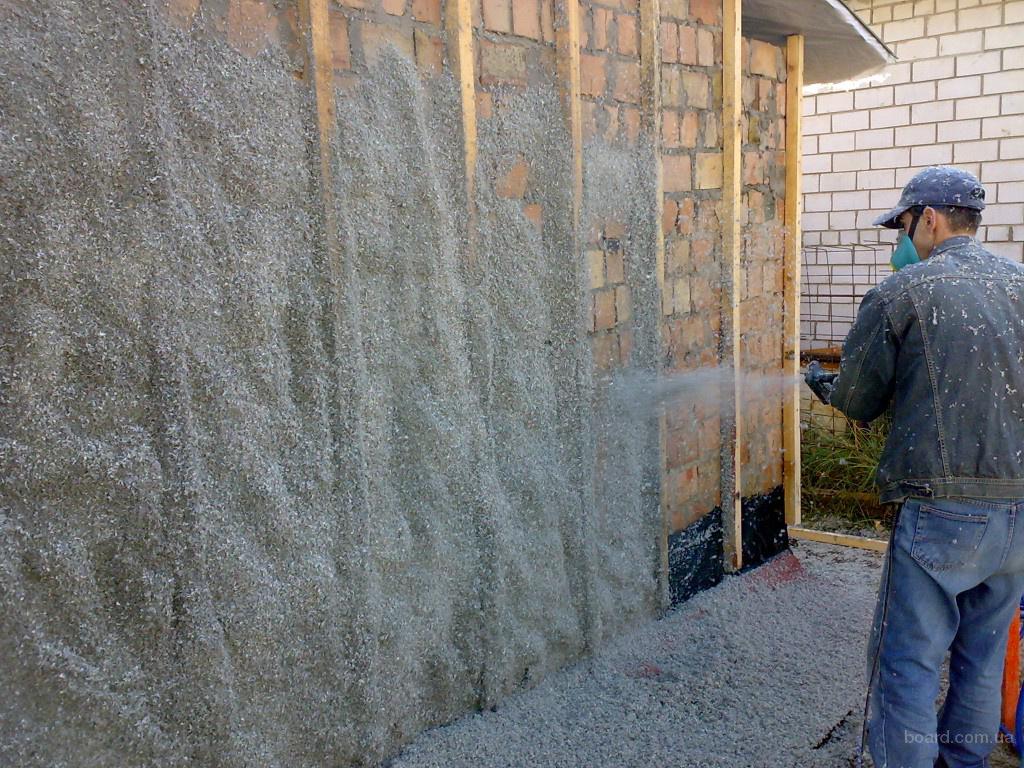 Найбільш застосовуваний склад К-30, що складається з ековати та клею КМЦ. Він може застосовуватися для теплоізоляції стін виробничих та житлових приміщень, шкіл, спортивних залів, театрів, студій звукозапису та ін. Підходить К-30 та для теплоізоляції дахів під гідроізоляцію.

«К-30» може успішно застосовуватися і як рідкі шпалери. Товщина шару у разі становить 0-55 мм. Щільність одержаного покриття становить 50-70 кг/м3, а коефіцієнт теплопровідності 0,045 Вт/(м×К).
Свіжнанесене покриття з ековати можна розрівняти валиком або надати йому декоративний рельєф. Висохлі поверхні можна фарбувати чи покривати наступним шаром ізоляції.
Надтонка теплоізоляція КОРУНД Класик є рідким керамічним багатокомпонентним матеріалом на основі поліакрилової системи, в якій зважені закритопористі наповнювачі різної насипної щільності для створення синтактної піни.
Теплоізоляція КОРУНД Класик високоефективна в теплоізоляції дахів, фасадів будівель, внутрішніх стін, укосів вікон, бетонних підлог, трубопроводів гарячого та холодного водопостачання, паропроводів, повітроводів для систем кондиціювання, систем охолодження, різних ємностей, цистерн, трейлерів, рефрижераторів.
Він використовується для виключення конденсату на трубах холодного водопостачання та зниження тепловтрат відповідно до СНиП в системах опалення. Матеріал експлуатується при температурах від -60 ° С до +200 ° С (до +260 ° С в піковому короткочасному режимі). Термін служби матеріалу за дотримання правил технології нанесення не менше 15 років.
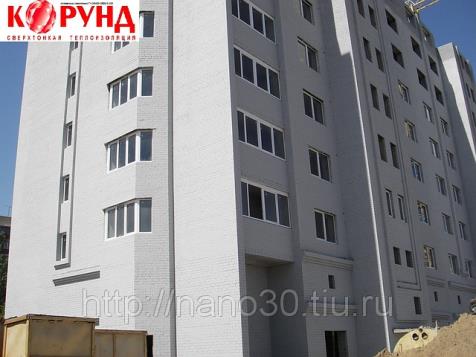 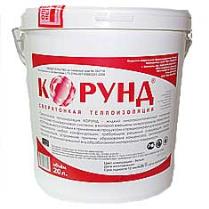 Внешний вид
 ТИМ в упаковке
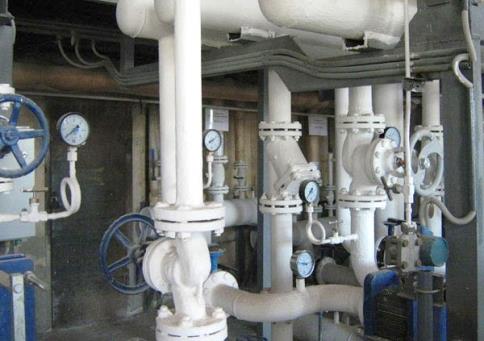 Внешний вид
 ТИМ в эксплуатации
1. Термін служби теплової ізоляції з "традиційних" матеріалів – 2-5 років.
  2. Термін служби надтонкої теплової ізоляції Корунд -15 років (будь-яка прокладка).
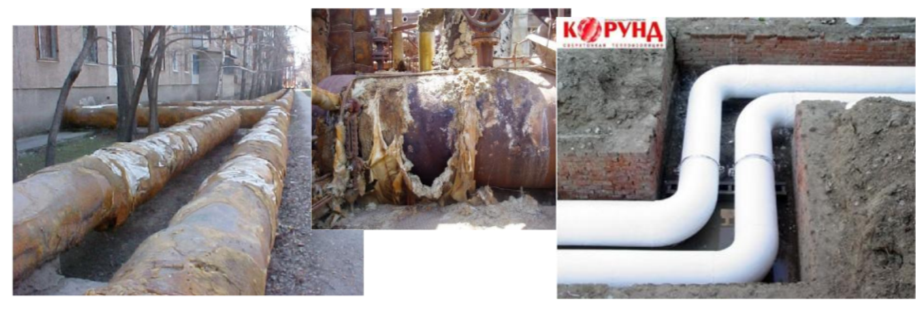 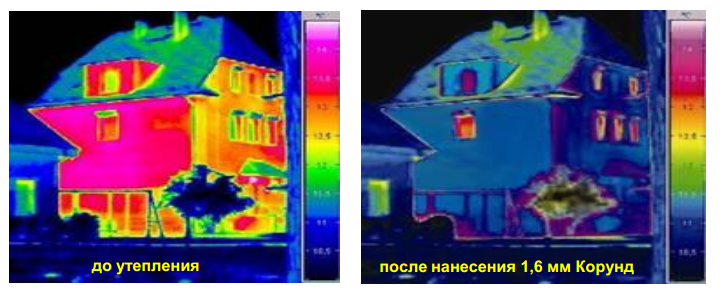 Покриття Корунд облягає суцільною, безшовною мембраною – фасад будівлі, укоси віконних та дверних отворів. Покриття не перешкоджає дифузії водяної пари. Фасад отримує додаткове утеплення та захист від вологи, хімічні елементи. УФ на 100%, теплова енергія сонця на 85% відбивається назад у атмосферу. Фасади мають охайний, доглянутий вигляд протягом 15 і більше років.
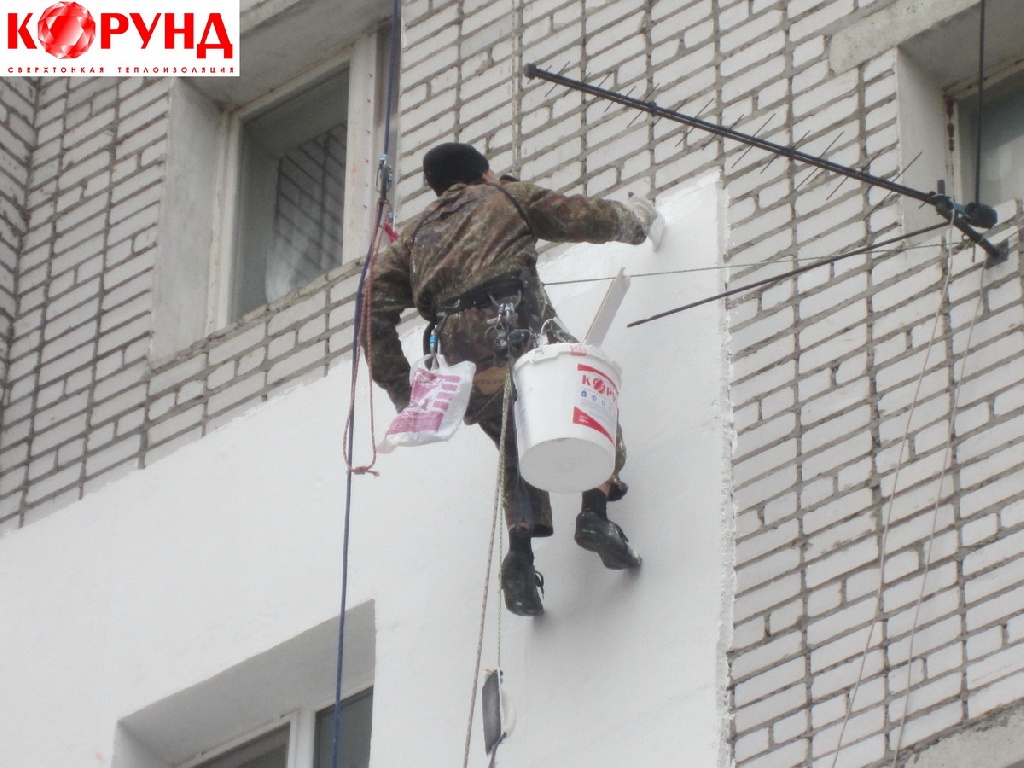 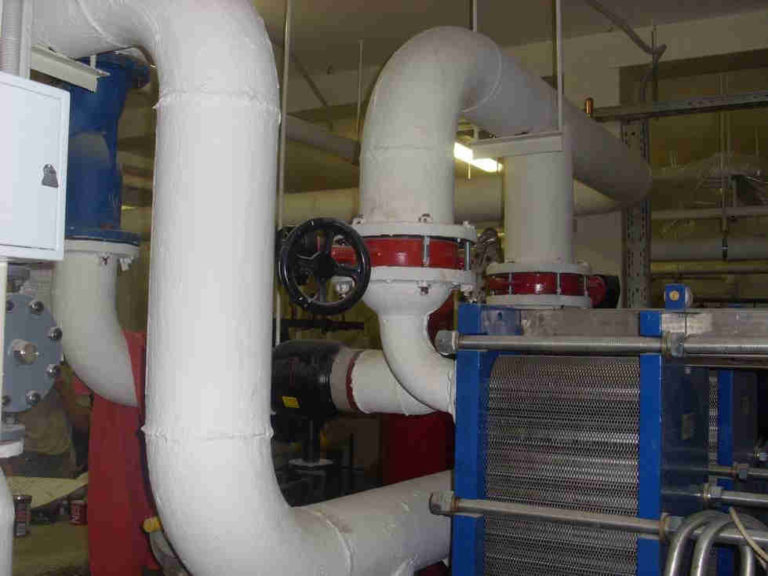 Теплоізоляційна фарба «Корунд» характеристики температура

Фарба наноситься на поверхню шаром завтовшки 2-4 мм, що цілком достатньо, щоб замінити кілька десятків міліметрів традиційного утеплювача.
Фарба дозволяє нанести матеріал на поверхню рівномірним шаром. Крім цього, технологія нанесення фарби дозволяє утеплювати найнезручніші місця, які утеплити традиційними способами неможливо.
За густотою вони нагадують густу пасту білого або сірого кольору. Таку фарбу легко наносити за допомогою розпилювача, що забезпечить більш рівномірний шар.
Чим товщі шар фарби, тим ефективніша теплоізоляція. Термін служби теплоізоляційного шару становить від 12 до 40 років, а умови експлуатації визначаються температурним режимом від -70 до +260ºС.
Рідка теплоізоляція
RE-THERM
Надтонка рідка теплоізоляція RE-THERM - це покриття, створене відповідно до останніх досягнень науково-технічного прогресу. Даний склад вже при товщині шару в 1 міліметр має суттєвий теплоізоляційний ефект, за своєю ефективністю можна порівняти із застосуванням шару класичної теплоізоляції товщиною 50 міліметрів. По своїй суті теплоізоляція RE-THERM є лакофарбовим матеріалом, який після нанесення на будь-яку поверхню (на фасад або внутрішню стіну будинку, на трубу, на резервуар і т.д.) утворює найтоншу плівку (від 1 до 3 мм), здатну працювати як повноцінна теплоізоляція.
Механізм роботи надтонкого рідкого теплоізоляційного покриття RE-THERM принципово відрізняється від механізму роботи «класичних» видів теплоізоляції. Класична теплоізоляція працює за принципом зниження молекулярного теплообміну між поверхнею, що ізолюється, і навколишнім середовищем, при цьому щодо зниження променистого (радіаційного) теплообміну вона не працює.
Теплоізоляційні покриття RE-THERM влаштовані в такий спосіб. На 80% вони складаються з ретельно підібраної суміші керамічних та силіконових мікросфер, які складають матрицю, яка утримує суміш із полімерів, пластифікаторів, антикорозійних речовин, антипіренів, пігментів та інших цільових добавок.
На фото, наведеній нижче, можна побачити зображення, отримане за допомогою мікроскопа, на якому помітна структура шару надтонкої рідкої теплоізоляції RE-THERM, що складається з мікросфер різного діаметра. Більші мікросфери - це силіконові повітронаповнені бульбашки, дрібніші - це вакуумовані керамічні мікросфери.
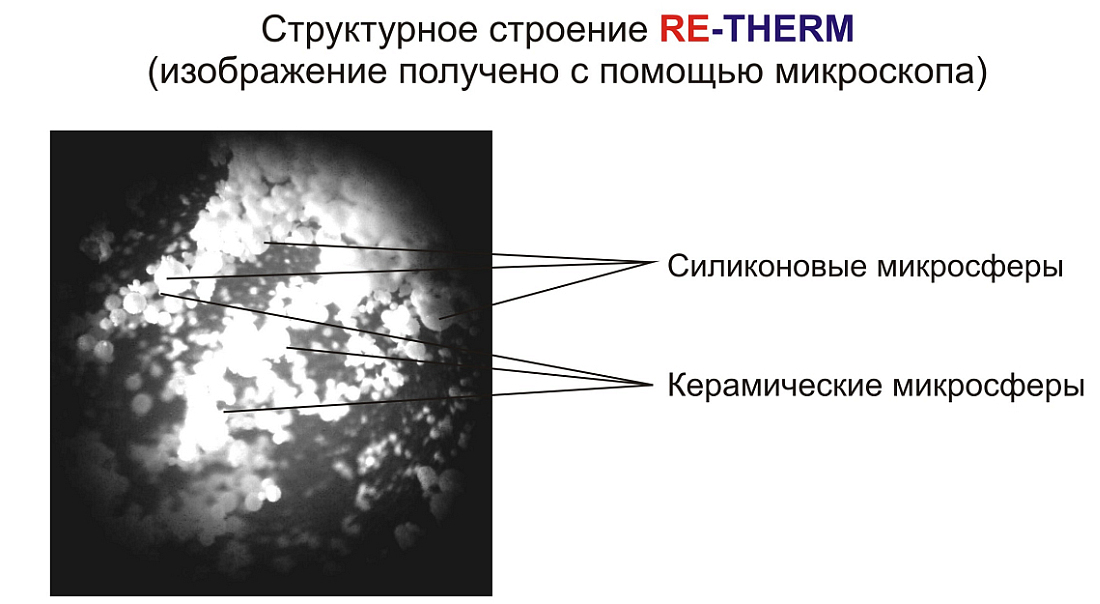 Керамічні мікросфери являють собою порожнисті кульки, стінки яких складаються із синтетичної кераміки з вакуумом усередині. Силіконові сфери являють собою повітронаповнені бульбашки, виготовлені з полімеру. Така структура шару покриття дозволяє йому ефективно працювати щодо зниження всіх видів теплообміну.
Кожна керамічна мікросфера працює як лінза, розсіюючи потоки інфрачервоного випромінювання на всі боки від себе у вільний повітронаповнений простір, що складається з синтетичних мікросфер. Таким чином частина теплового потоку інвертується від чергового шару мікросфер назад до джерела випромінювання. Силіконові мікросфери містять повітряну суміш, усередині якої за рахунок замкнутості простору сфери сильно уповільнюється молекулярний теплообмін. Таким чином, шар надтонкої рідкої теплоізоляції RE-THERM товщиною 1 мм складається з функціональної матриці з 40-50 шарів мікросфер, кожен із яких є тепловим бар'єром.
Така структура шару покриття RE-THERM 
може не тільки ефективно знижувати 
теплові втрати при утепленні гарячих 
об'єктів, знижуючи тепловіддачу з їх 
поверхні, але також зберігати низькі 
температури всередині об'єкта, що 
ізолюється, зменшуючи ступінь теплового
 впливу сонячної радіації на об'єкт шляхом
 її відображення і знижуючи 
тепловосприйняття поверхні об'єкта від 
повітряного середовища.
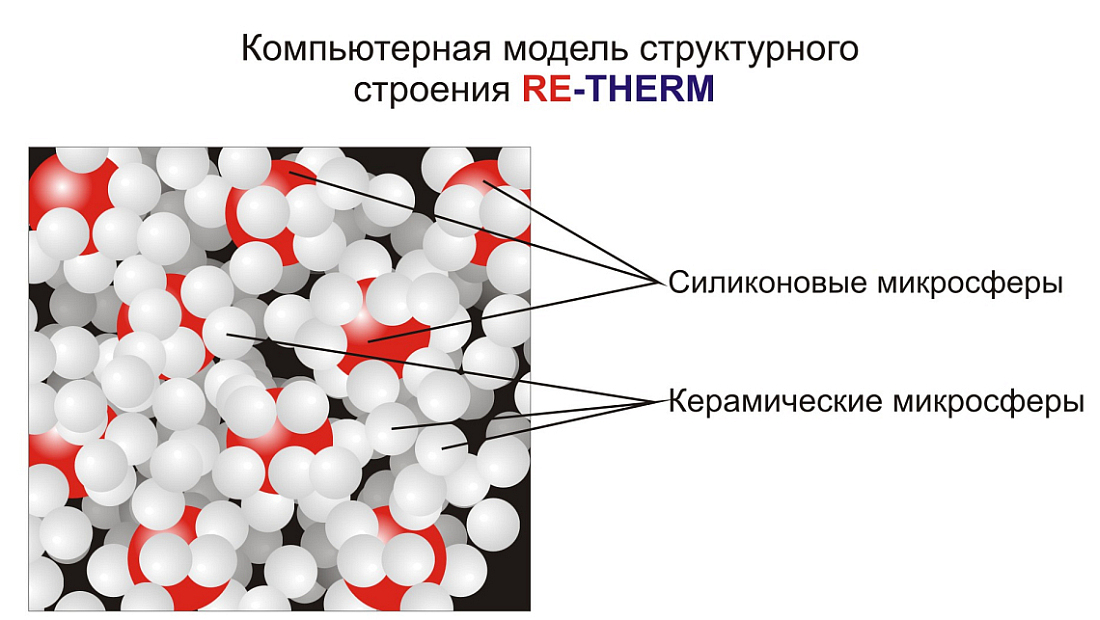 ТЕРМОФИКС
https://www.youtube.com/watch?v=t9qKJYUxObs&t=60s
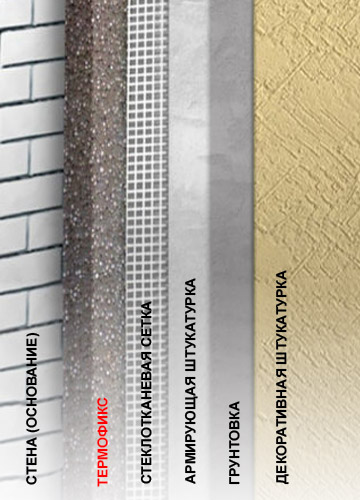 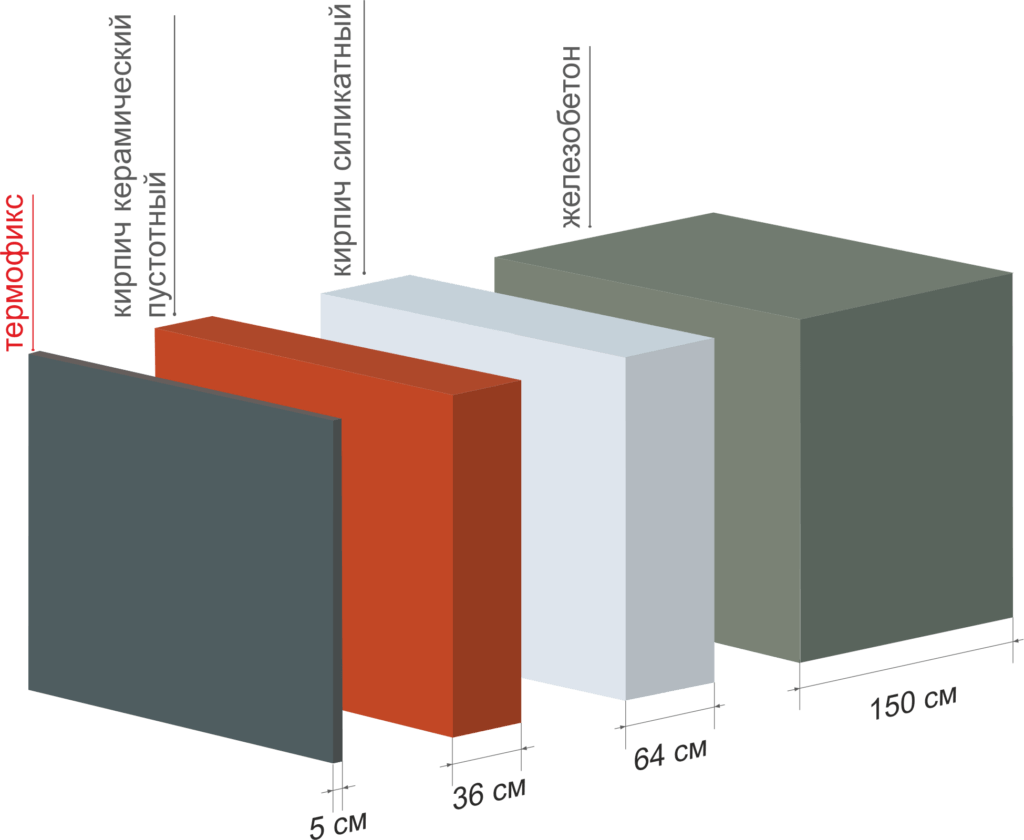 «ТЕРМОФІКС» — ЦЕ НОВА ТЕХНОЛОГІЯ У СУЧАСНОМУ УТЕПЛЕННІ.
ТЕРМОФІКС – основний елемент системи утеплення ТЕРМОХАУС, універсальний утеплювач із фактично необмеженими можливостями застосування. Матеріал є сухою штукатурною сумішшю, готовою до замішування водою. Основою складу є гранули пінополістиролу, цемент та вапно. До складу також входять спеціальні хімічні модифікатори, що становлять ноу-хау компанії «Родіус» і завдяки яким матеріал має унікальні фізичні та експлуатаційні властивості.
«ТЕРМОФІКС» поставляється в крафт-мішках об'ємом 75 літрів та вагою 14 кг.
ТЕРМОФІКС є багатофункціональним універсальним матеріалом, який чудово виконує як свою основну функцію – якісну теплоізоляцію, так і ряд додаткових: хорошу шумоізоляцію, вогнезахист, підвищення естетичної привабливості будівлі. Дану теплоізоляційну штукатурку відрізняють довговічність та стійкість до будь-яких атмосферних впливів. Термін служби розрахований на весь термін експлуатації будівлі.
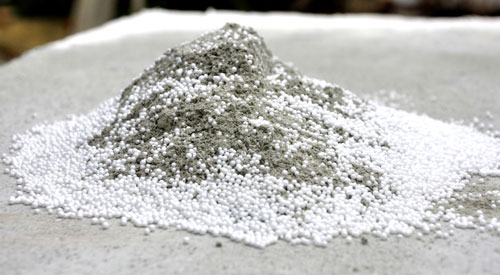